Sémi összehasonlító nyelvészet
BMA-HEBD-303
Biró Tamás
2014. december 10.
Menetrend
1. Olvasandó a vizsgára: Dobos Sém fiai.
	Eredetileg: „A jegyszerzés feltételei: órai munka (10%), házi feladatok (50%), 	valamint félévvégi zárthelyi vizsga (40%).”
2. Vizsga:
1. opció: 	Take home exam: kérdéssor dec. 19-ig Rubin A brief introduction… és a 			tanultak alapján, valamint a Rubin-könyv értékelése. Határidő: jan. 19.
2. opció: 	Írásbeli vizsga: jan. 26 (hétfő), 10.00 (valamint jan. 19. hivatalosan). 			Akkor is, ha a take home alapján megajánlott jegy nem felel meg.
		„Korlátozott nyitott könyv”-jellegű: Bennett és a Dobos-könyv használható, 		de más (pl. Beyond Babel, más irodalom és saját jegyzetek) nem.
Még egy szó a fonológiáról: interdentális > koronális
(koronális = alveoláris [s] vagy posztalveoláris [š])
akkád š ~ 	szír t ~ 	geez s (+ egyszer š) ~ 	arab θ ~ 	héber š	< * θ	zöngétlen 	interdentális
akkád z ~ 	szír d ~ 	geez z ~ 		arab ð ~ 	héber z	< * ð	zöngés 	interdentális
akkád ṣ ~ 	szír ṭ ~ 	geez ṣ  ~ 		arab ẓ ~ 	héber ṣ	< * θ̣	emfatikus 	inderdentális
réshang	zárhang	réshang			réshang 			koronális
Összehasonlító rekonstrukció vs. belső rekonstrukció
Összehasonlító rekonstrukció vs. belső rekonstrukció
Feltételezés: „logikus” (szabályos, egységes, kivétel nélküli) proto-alak.
Feltételezés: a hangváltozások szabályosak, de
csak bizonyos leánynyelvekben zajlottak le nem ugyanúgy hatottak a rokon nyelvek szókincsére
csak bizonyos hangtani környezetben zajlottak le nem ugyanúgy hatottak egy morfológiai paradigma minden alakjára.	Például: ényi sémi *w > y / #__. Ezért héber yālad, yeled, de hôlīd < *hawlīd, 	v.ö. szamar. pal. arámi ˀwld ’gyerek’, arab walada, akkád walādum (ullad, ulid) ’szülni’.
Eredmény: eltérések
a rokon nyelvek között			 összehasonlító rekonstrukció
a paradigma elemei között		 belső rekonstrukció
Rekonstrukció: ezen folyamatok „inverse engineering”-je.
Rekonstrukció a morfológiábanFeltételezett proto-sémi morfológia
A főnévi paradigma
2 nem: masc, fem.			(Nőnem, mint „jelölt” alak?)
3 szám: sg, du, pl.			Tört többes szám: ld. nov. 5 (semi-8.pdf)
Határozottság: csak az i.e. 1. évezred elejétől 	(areális hatás, hullám?)
Esetrendszer
Nominativus: 	-u	az önállóan álló főnév esete
Accusativus: 	-a	az igével álló főnév esete 	(v.ö. héber –ah directivus?)
Genitivus: 	-i	a főnévvel (vagy prepozícióval) álló főnév esete
+ mimáció, nunáció vagy Ø.
Egyéb „kis esetek”. Például ugariti locativus –h 	(v.ö. héber –ah directivus?)
Status constructus:
esetragot kap, ha van esetrendszer, bár nem mindig látszódik
-i végződésnek nincs köze a genitivushoz
A főnévi paradigma
R. Stempel: Abriß einer historischen Grammatik der semitischen Sprachen, p. 91.
Igetörzsek
A héber igetörzsek sémi kontextusa (Huehnergard, in Beyond Babel, p. 15)






Több további igetörzs is van más sémi nyelvekben, ill. feltételezhető a protosémiben. Például: L az arabban (III, azaz fāˁala) és a délsémi nyelvekben.
Paradigmagyök: q.t.l., akkád p.r.s., arab f.ˁ.l. > héber és arámi p.ˁ.l.
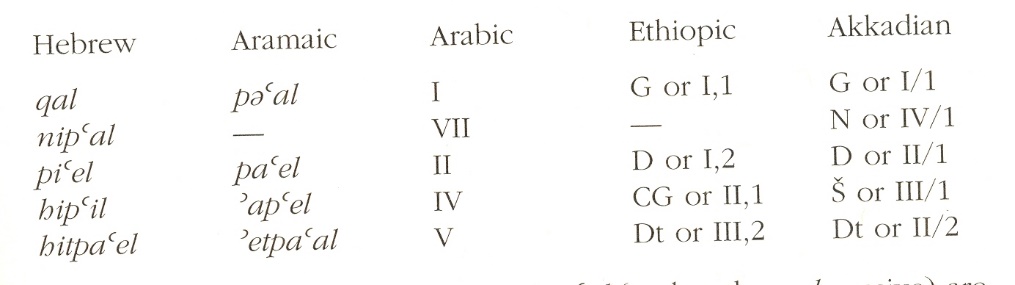 Igetörzsek (példa): a kauzatív Š törzs története
*Afroázsiai > egyiptomi és akkád kauzatív igetörzs š- prefixummal.
Nyugati sémi š > h / #__ (= szó elején), kivéve ha gyökmássalhangzó.
Például héber *hapil > hiphil.
Később h > ˀ ( > Ø) / #__, 	v.ö. a hitpael megfelelőinek a prefixumával is
Arab IV. törzs: ˀafˁala, 		például: ˁalima ’to know’, ˀaˁalama ’to inform’
Közép, és főleg kései arámi: ˀapˁēl
Izraeli héber ifil
De kései akkád > arámi (v.ö. BA) > héber (bibliai? misnai!) šaphēl.
Önálló „igetörzs”? BT: új gyök képzése (+ piel, pual, hitpael). 
Izraeli héberben félig-meddig produktív šif’el (de v.ö. Nurit Dekel)
Összefoglalás
Összefoglalás: mi a sémi nyelvészet?
Sémi nyelvek, írások, kultúrák.
Sémi nyelvek jellemzőinek az összehasonlítása.
Összehasonlítás  proto-sémi rekonstrukciója.
Történeti narratíva:
nyelvek története ≠ népek története
Családfamodell: fokozatos differenciálódás 	v.ö. felszíni hasonlóság, földrajz
Hullámmodell: areális jelenségek, szociolingvisztika
A sémi nyelvek, mint példák az (általános) nyelvészet jelenségeire:
Fonológia, morfológia, szintaxis, lexikon, történeti folyamatok…
Köszönöm a féléves figyelmet!